C19RM
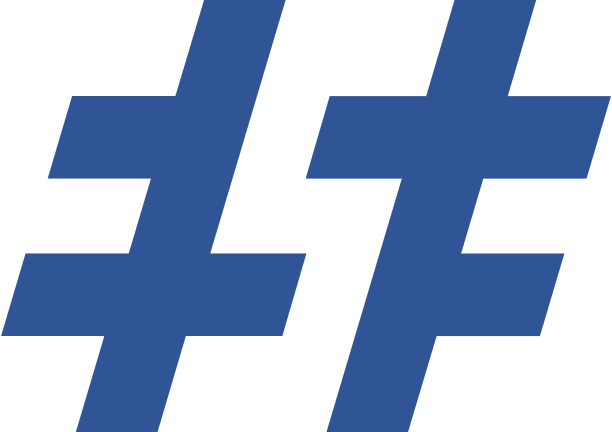 Региональная Заявка на полное финансирование в рамках Механизма реагирования на COVID-19 (C19RM) Глобального фонда
Янголь Надежда
Менеджер по вопросам COVID проекта SoS
48,96% 
(123833)
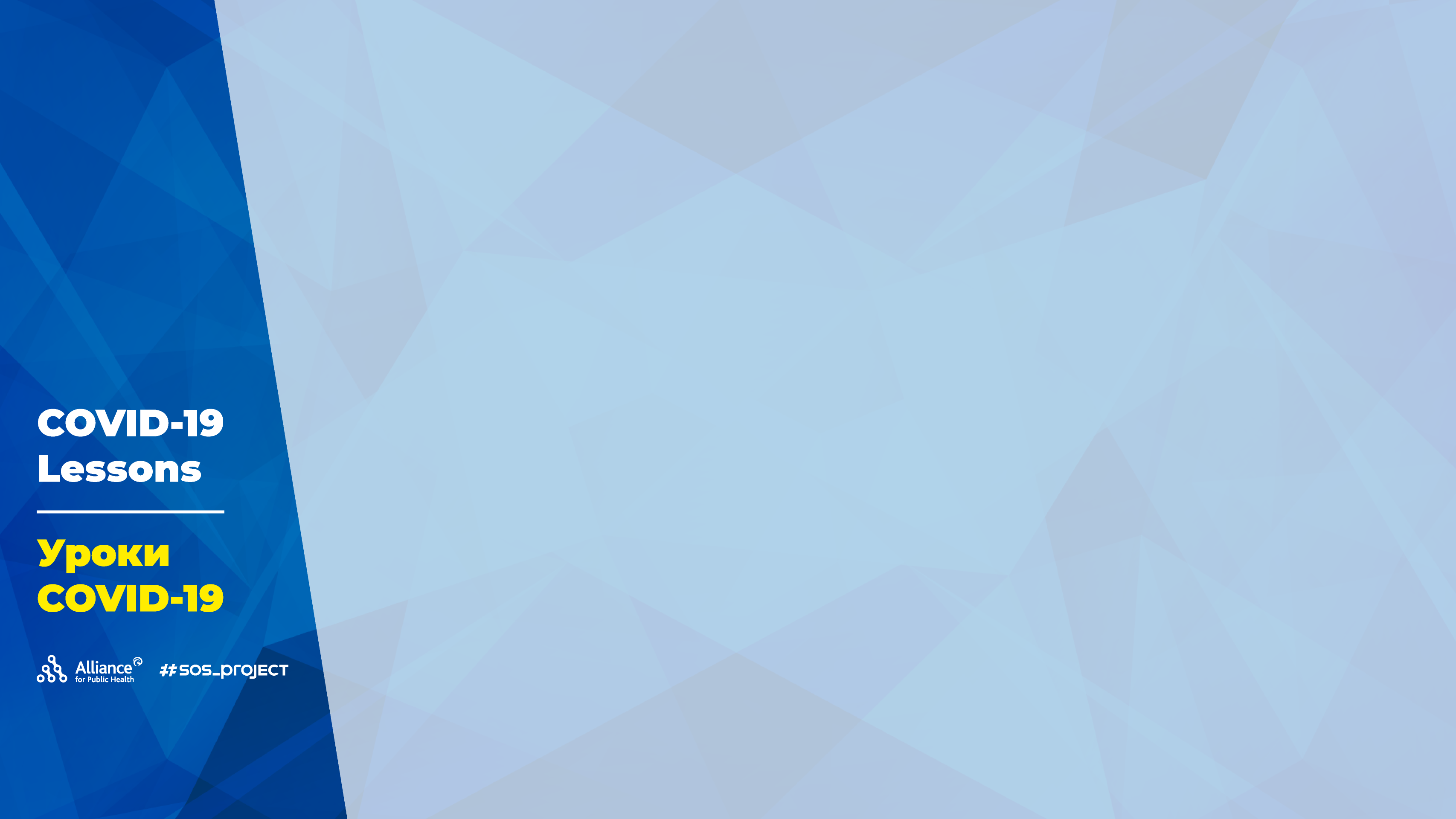 www.aph.org.ua
C19RM (ОСНОВНЫЕ МОМЕНТЫ)
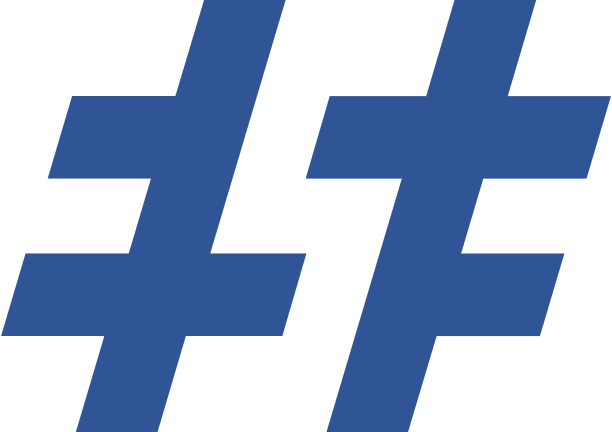 Проект SoS получил письмо распределение C19RM  (Multicountry HIV EECA APH).
Письмо включает:
1. Базовый бюджет C19RM 1 950 000 долл. США; а также
2. C19RM сверх базового бюджета 1 950 000 долл. США (часть дополнительных средств).
Крайний срок использования финансирования C19RM - 31 декабря 2021 г.
Срок работы проекта 01 июля - 31 декабря 2021 г.
48,96% 
(123833)
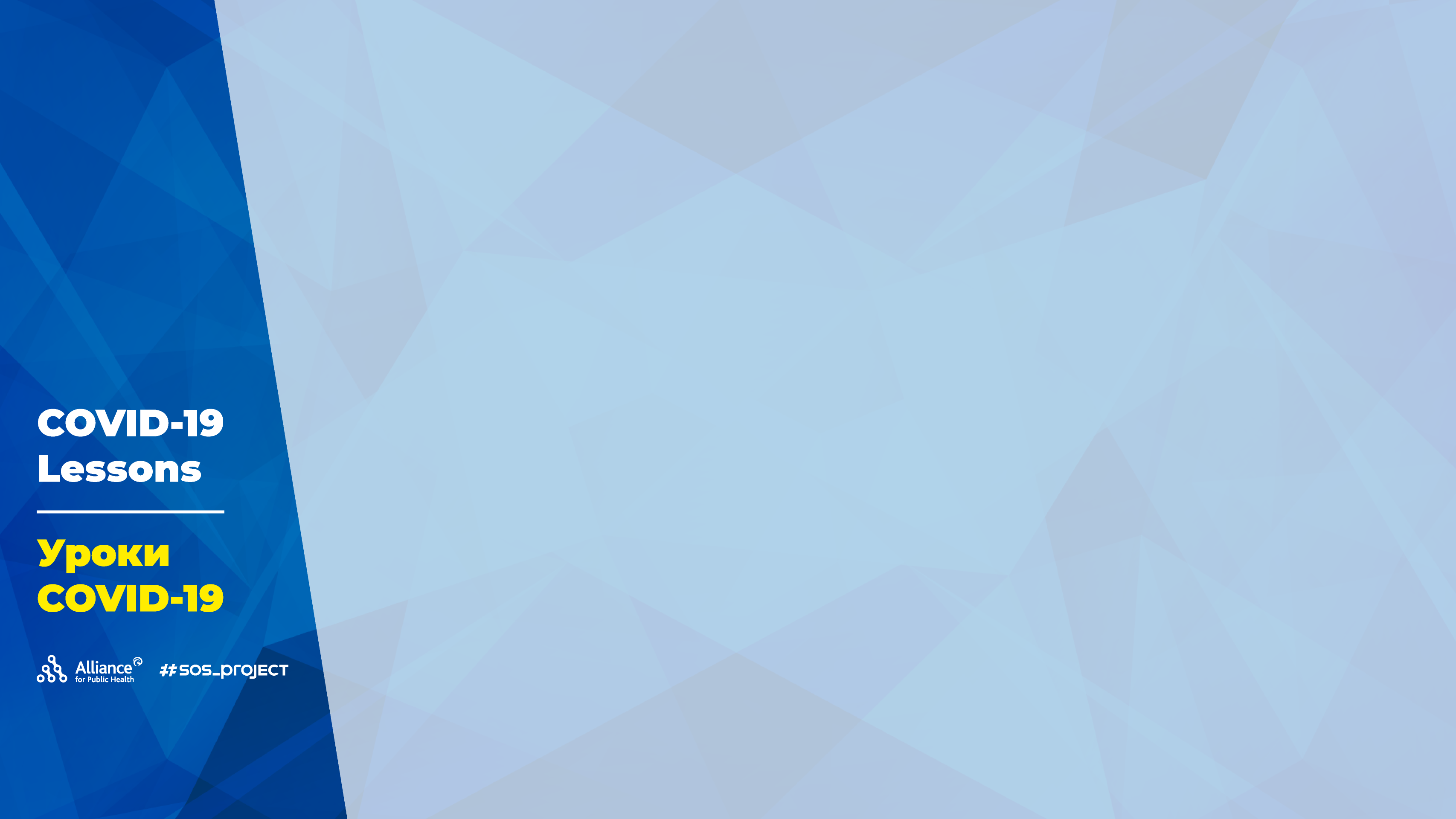 www.aph.org.ua
C19RM (ОСНОВНЫЕ МОМЕНТЫ)
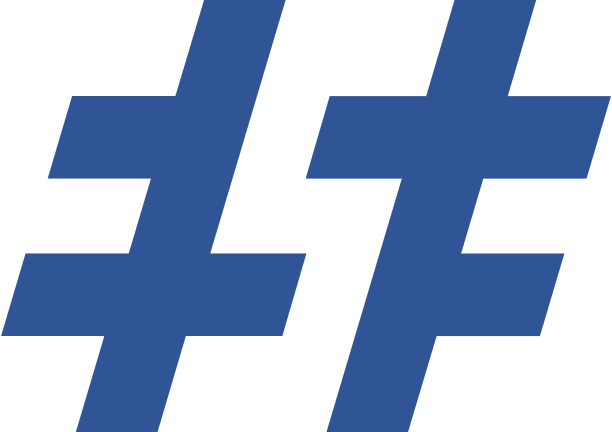 Полный запрос на финансирование был представлен через запланированное окно подачи 31 мая 2021 г.
Все запросы на
финансирование C19RM должны быть одобрены и представлены СКК (Региональные
координационные комитеты (РКК) / Региональные организации (РО) (в контексте нескольких стран) в том числе и Заявка на полное финансирование
Все запросы на
финансирование C19RM должны быть одобрены и представлены СКК (Региональные
координационные комитеты (РКК) / Региональные организации (РО) (в контексте нескольких стран) или
48,96% 
(123833)
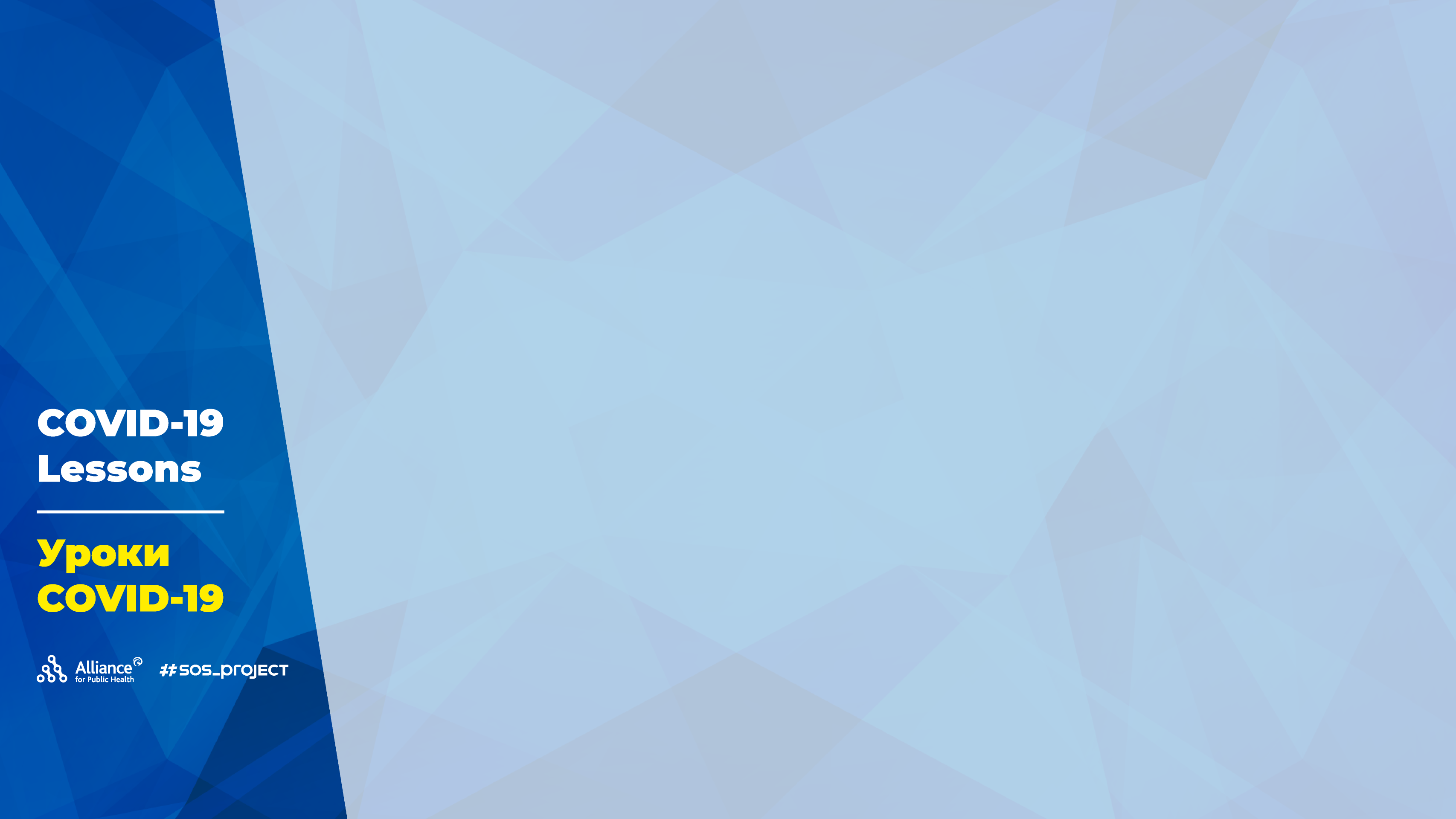 www.aph.org.ua
Наши партнеры:
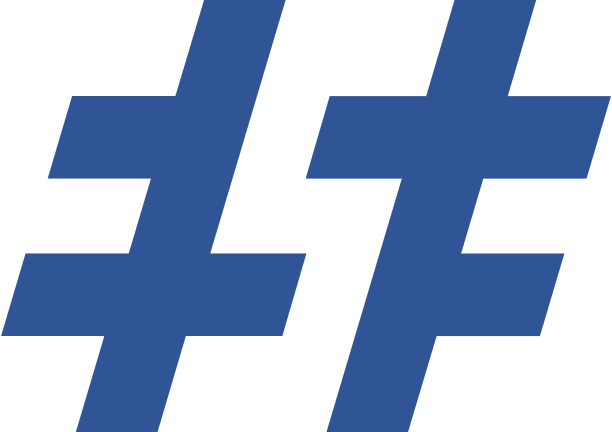 Евразийская ассоциация снижения вреда (ЕАСВ)
Евразийская коалиция по здоровью, правам, гендерному и сексуальному многообразию (ЕКОМ)
Евразийская сеть ключевых групп населения 
Евразийская сеть людей, употребляющих наркотики (ЕСЛУН/ENPUD)
Центрально-Азиатская Ассоциация людей, живущих с ВИЧ
БО «100% ЖИЗНИ»
ЮНЭЙДС ВЕЦА
14 странах региона ВЕЦА и ЮВЕ: Беларусь, Босния и Герцеговина, Грузия, Казахстан, Кыргызстан, Молдова, Россия, Румыния, Северная Македония, Сербия, Таджикистан, Украина, Узбекистан, Черногория
48,96% 
(123833)
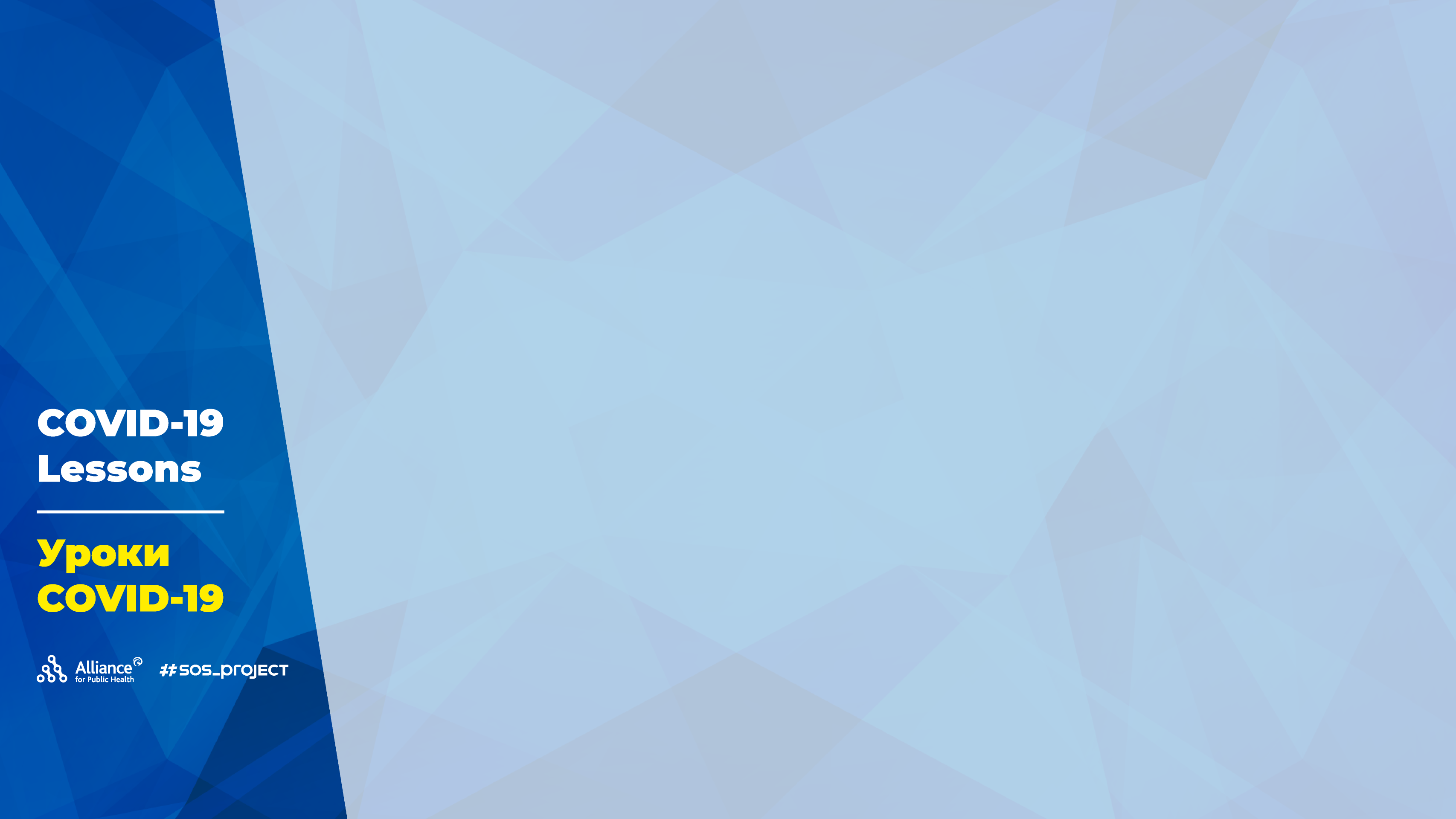 www.aph.org.ua
C19RM (новые интервенции)
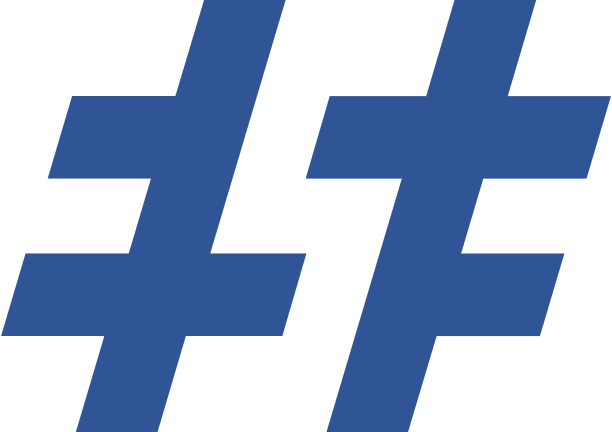 Популяризация вакцинации от COVID-19 в странах ВЕЦА с фокусом на представителей ключевых групп населения и людей, живущих с ВИЧ
Кампания по вакцинации от COVID
Интервенции для молодых представителей ключевых групп по рискам COVID, ВИЧ ИППП 
Новые модели онлайн-охвата ключевых групп населения
Разработка интервенций для поддержания психического здоровья
Разработка, запуск и поддержка региональной онлайн-платформы по психиатрическому и психологическому консультированию, адаптированная под каждую страну с целью найти лучший способ предложить это вмешательство
Влияние пандемии COVID-19 на молодых представителей ключевых групп: оценка потребностей, риски прерывания доступа к услугам и разработка и внедрение новых вмешательств
Адаптация и запуск виртуальной системы по самотестированию на ВИЧ и COVID-19 и доступ к инструменту поддержки и ухода
48,96% 
(123833)
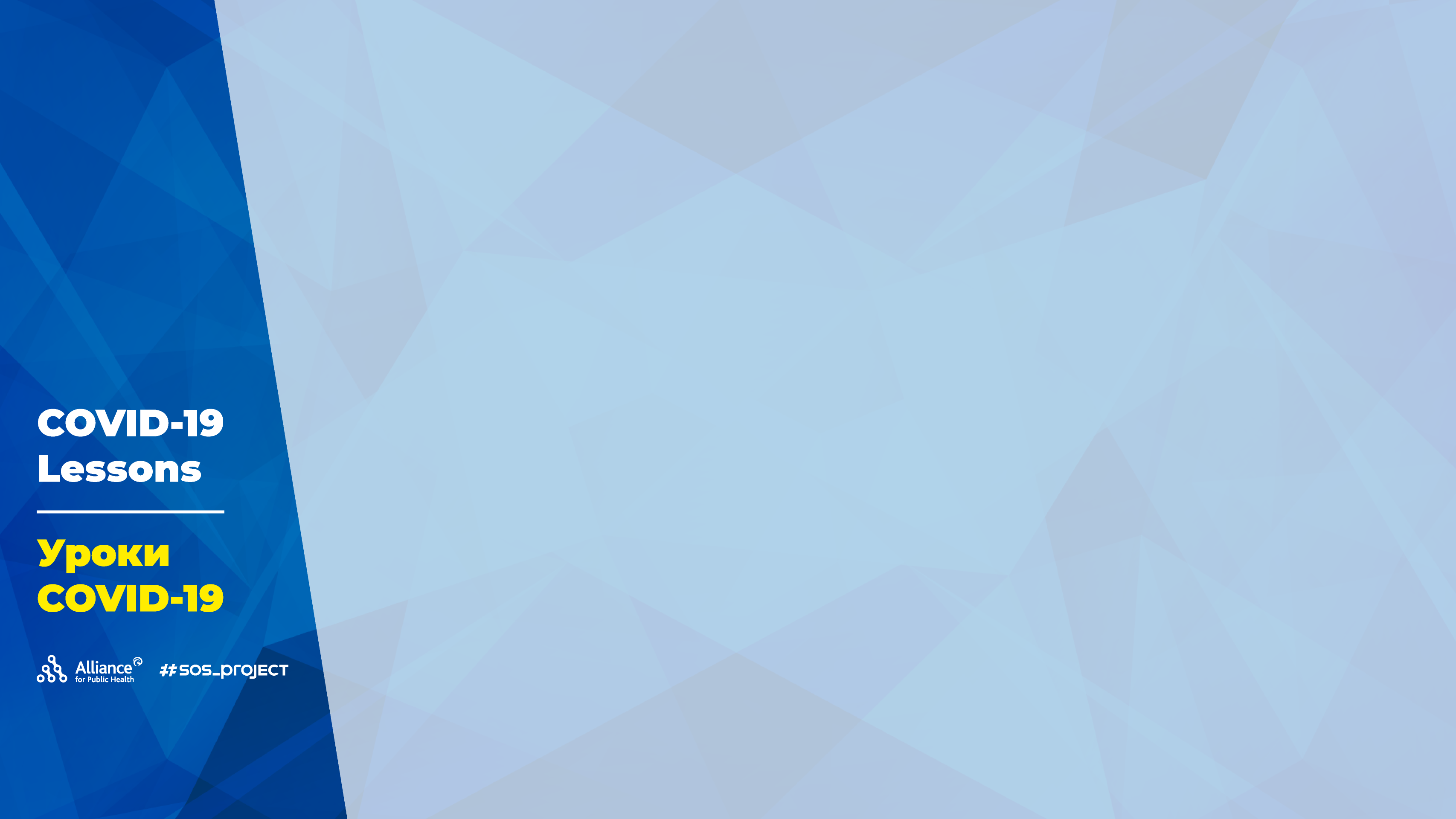 www.aph.org.ua
Казахстан (деятельность в рамках региональной Заявки)
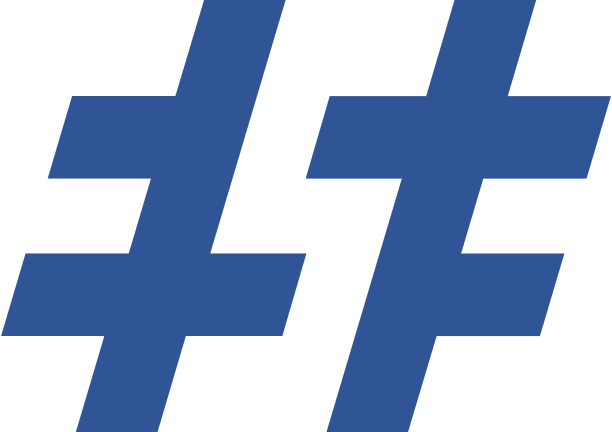 Тренинги для сотрудников НПО/равных консультантов по оказанию психологической поддержки и пост-ковидной реабилитации клиентам
Закупка продуктовых наборов для представителей КГН,ЛЖВ и ЛТб, получивших положительный результат ПЦР с июля по декабрь 2021 года и их контактные, которые попали под карантин
Услуги по документированию, предоставлению транспортных средств, поддержка ЕСП с охватом 300 человек
Услуги по мигрантам
Адаптация Интернет-услуг, направленные на непрерывность предоставления услуг ключевым группам (разработка проекта SoS)
Интервенции для молодых представителей ключевых групп по рискам COVID, ВИЧ ИППП
48,96% 
(123833)
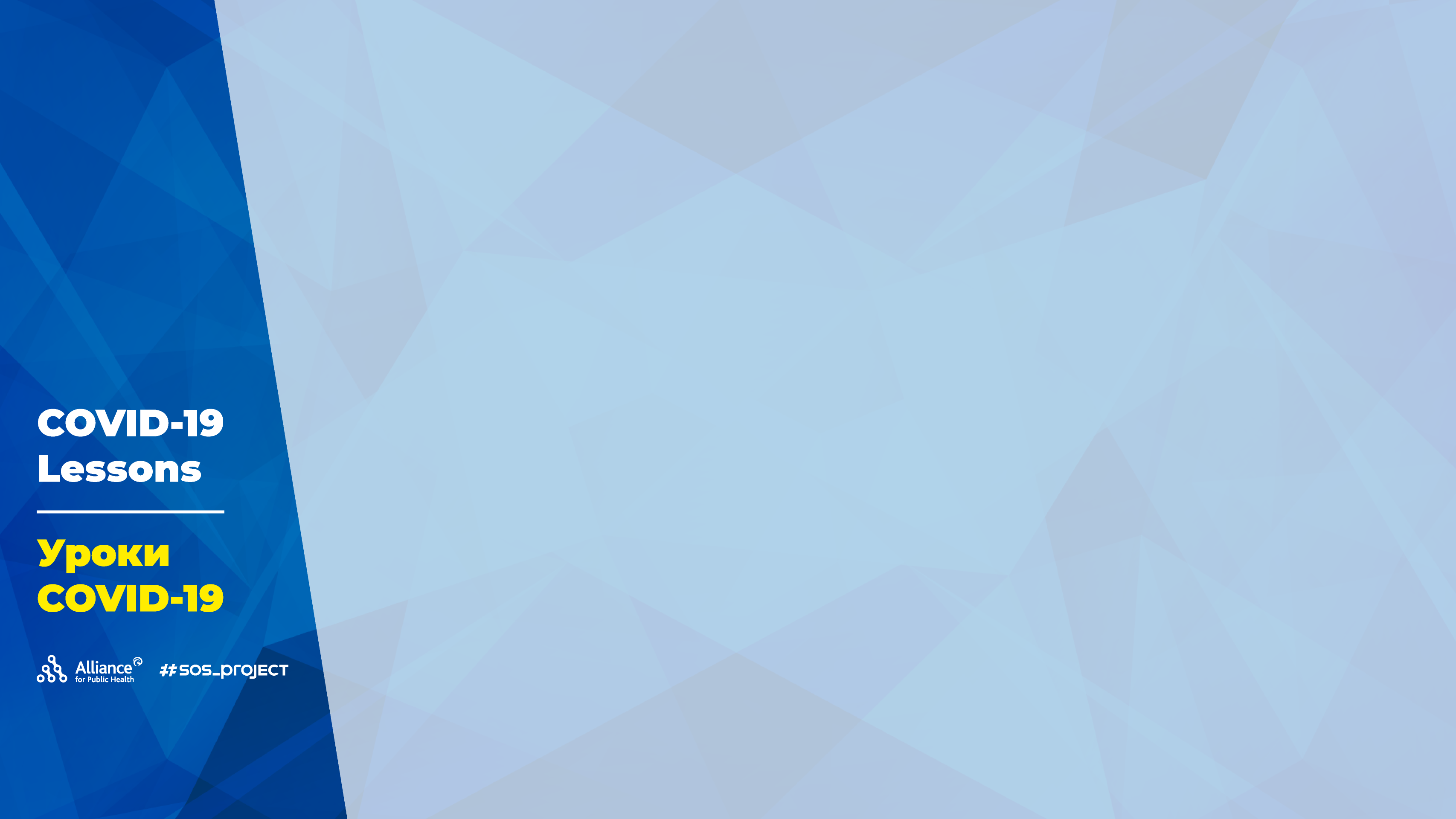 www.aph.org.ua
Услуги по мигрантам (Предлагаемые активности проекта в России и в Казахстане)
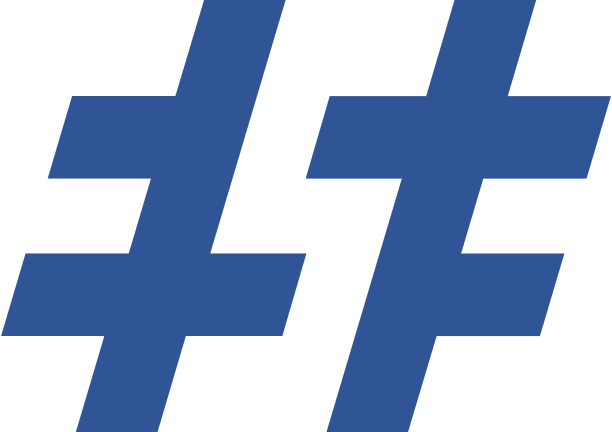 Онлайн-клиника - ресурсный центр, где мигранты могут получить консультацию дружественных врачей по вопросам COVID-19, ВИЧ, туберкулеза, ИППП, гепатита, психического здоровья и доступа к прочим медицинским услугам в России и в Казахстане во время COVID-19
Операционное исследование влияния COVID-19 на социальные детерминанты здоровья мигрантов в России и Казахстане Данное исследование будет основано на качественных интервью с мигрантами и провайдерами услуг, включая НПО в России и Казахстане, а также организации и инициативные группы мигрантов
48,96% 
(123833)
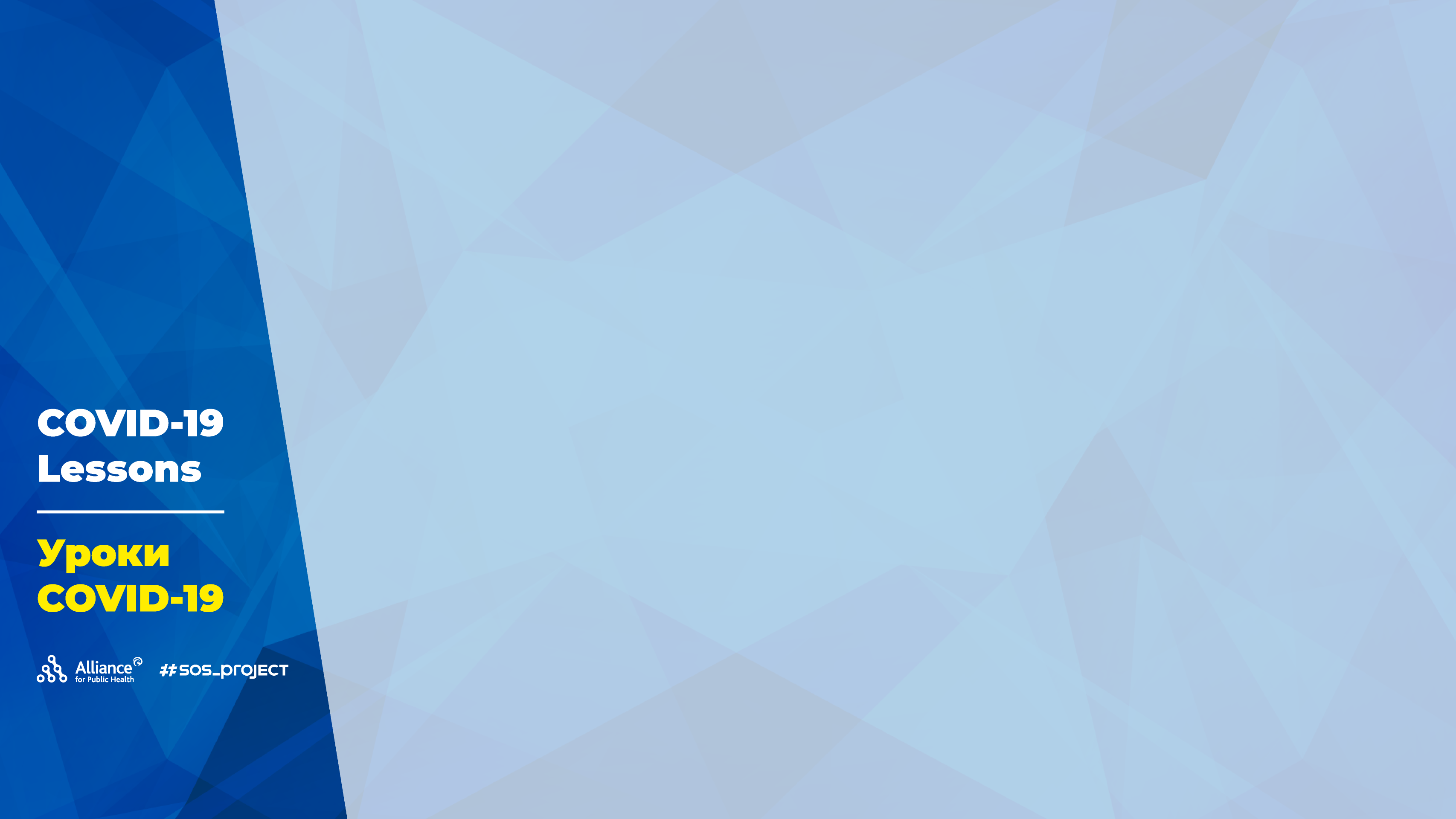 www.aph.org.ua
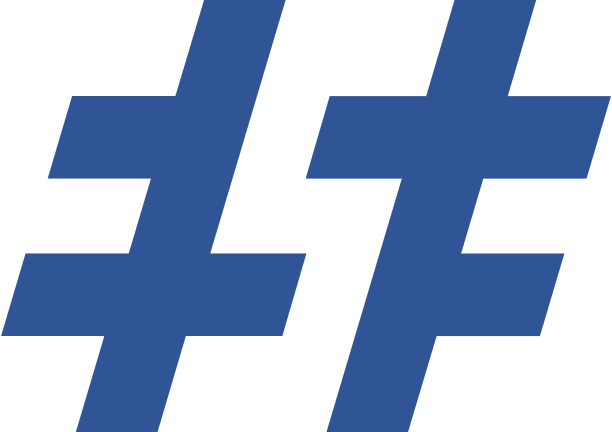 C19RM
$ 3,200,000
Спасибо за внимание!
48,96% 
(123833)
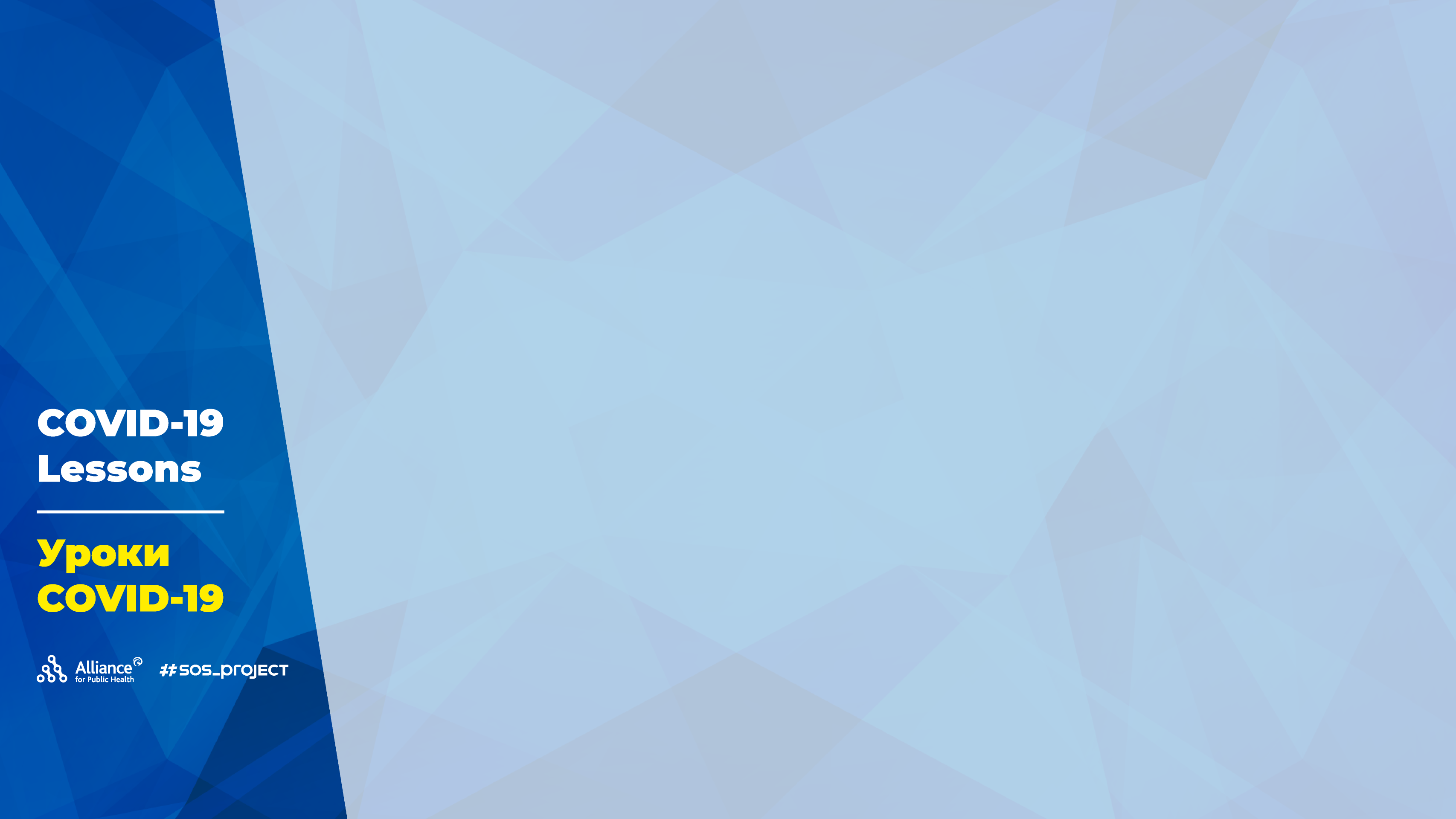 www.aph.org.ua